Faster sound waves
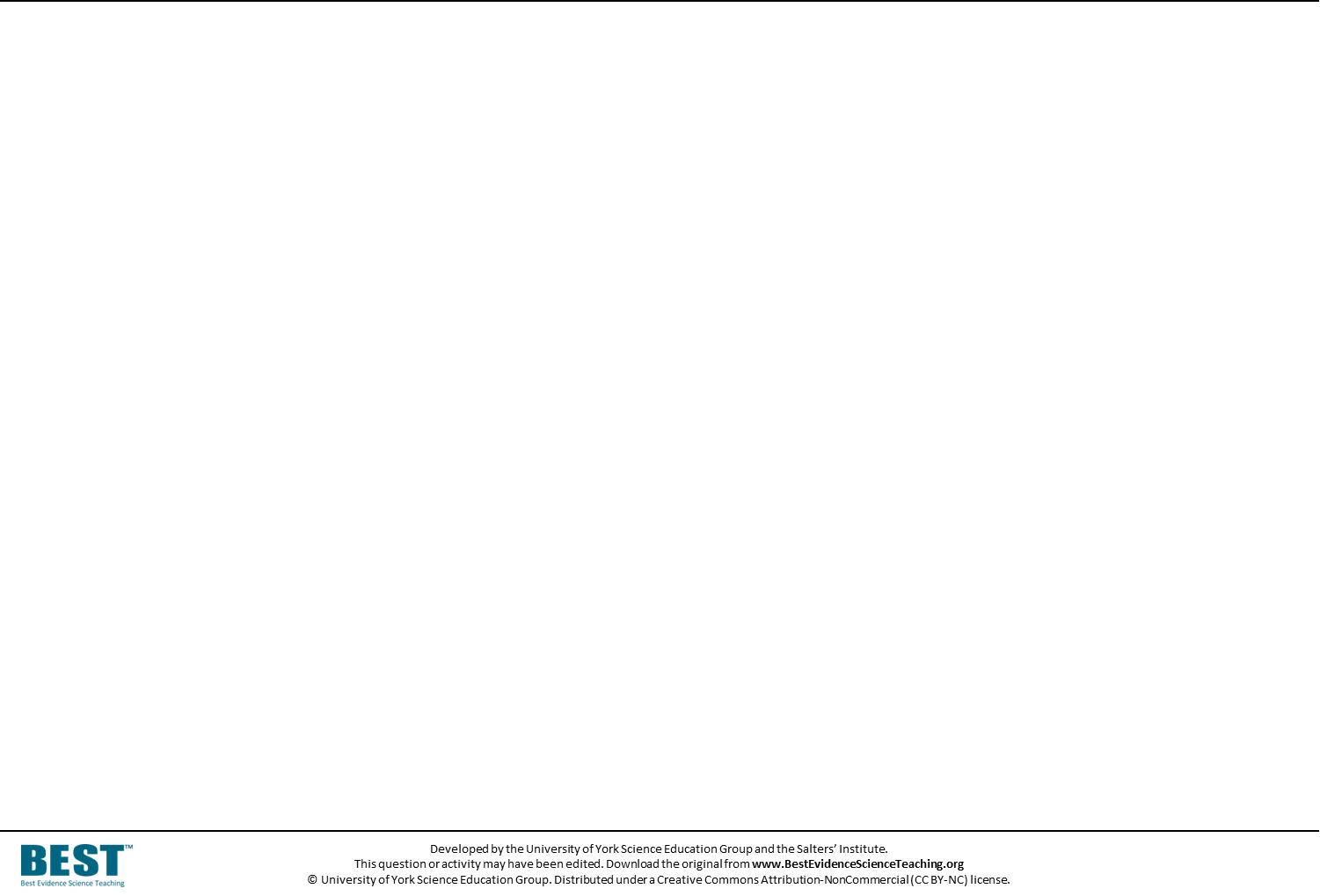 Sound waves can be made with a loudspeaker.
The loudspeaker makes a louder sound wave when it moves a bigger distance in and out.
A loudspeaker vibrating to make a sound wave.
Bigger vibrations make a sound wave that is louder.
Faster waves
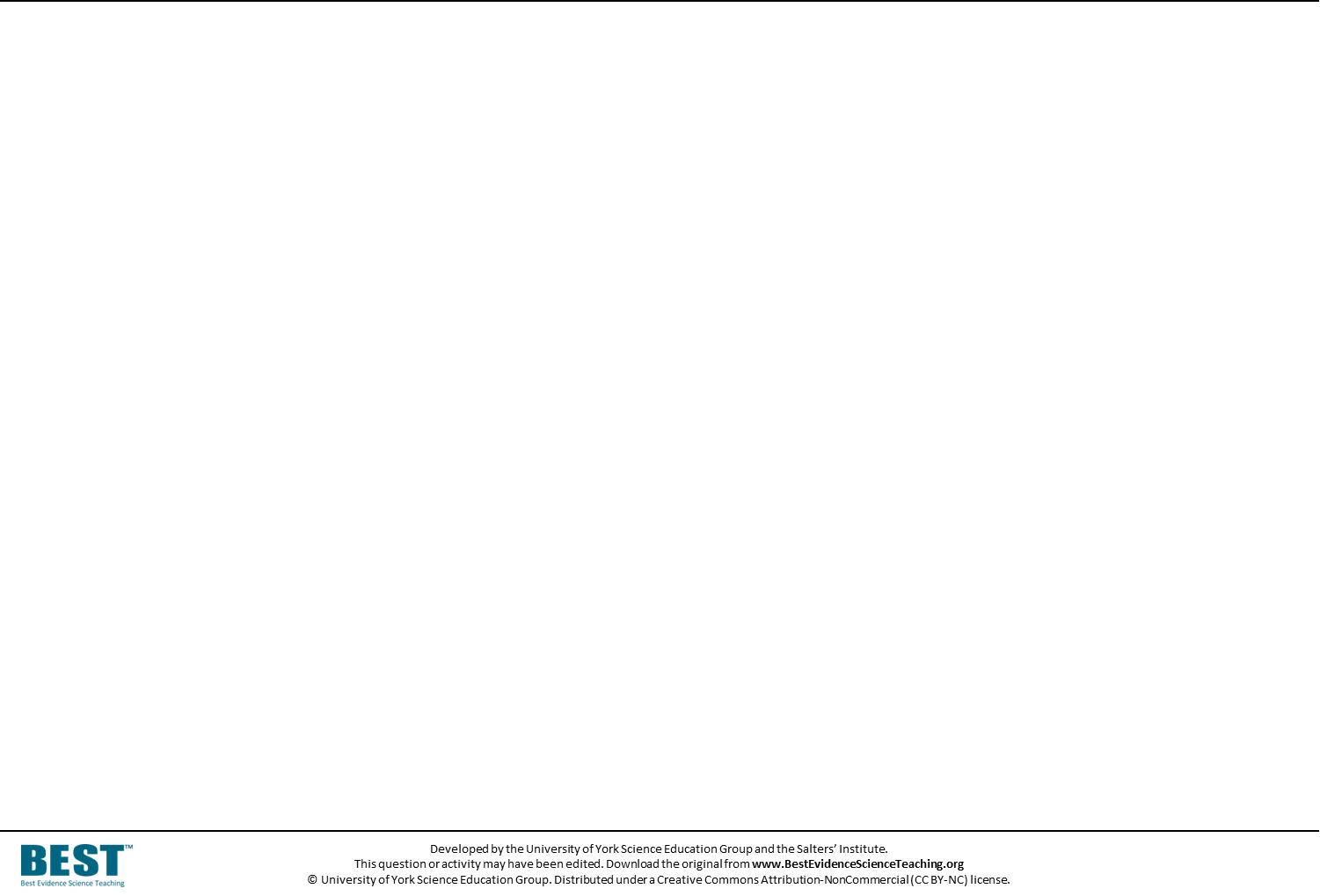 1a.	Which sound wave moves faster through the air?
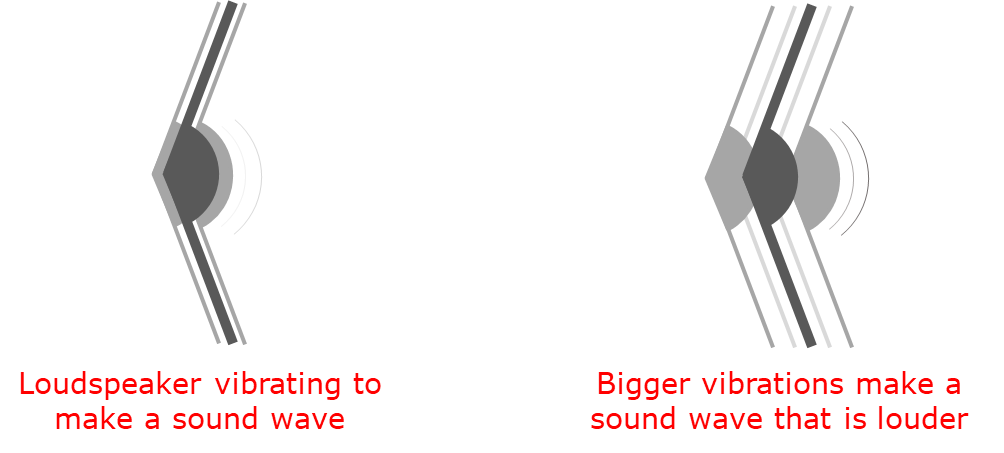 X
Y
Wave X moves faster.
A
Wave Y moves faster.
B
Both waves move at the same speed.
C
Faster waves
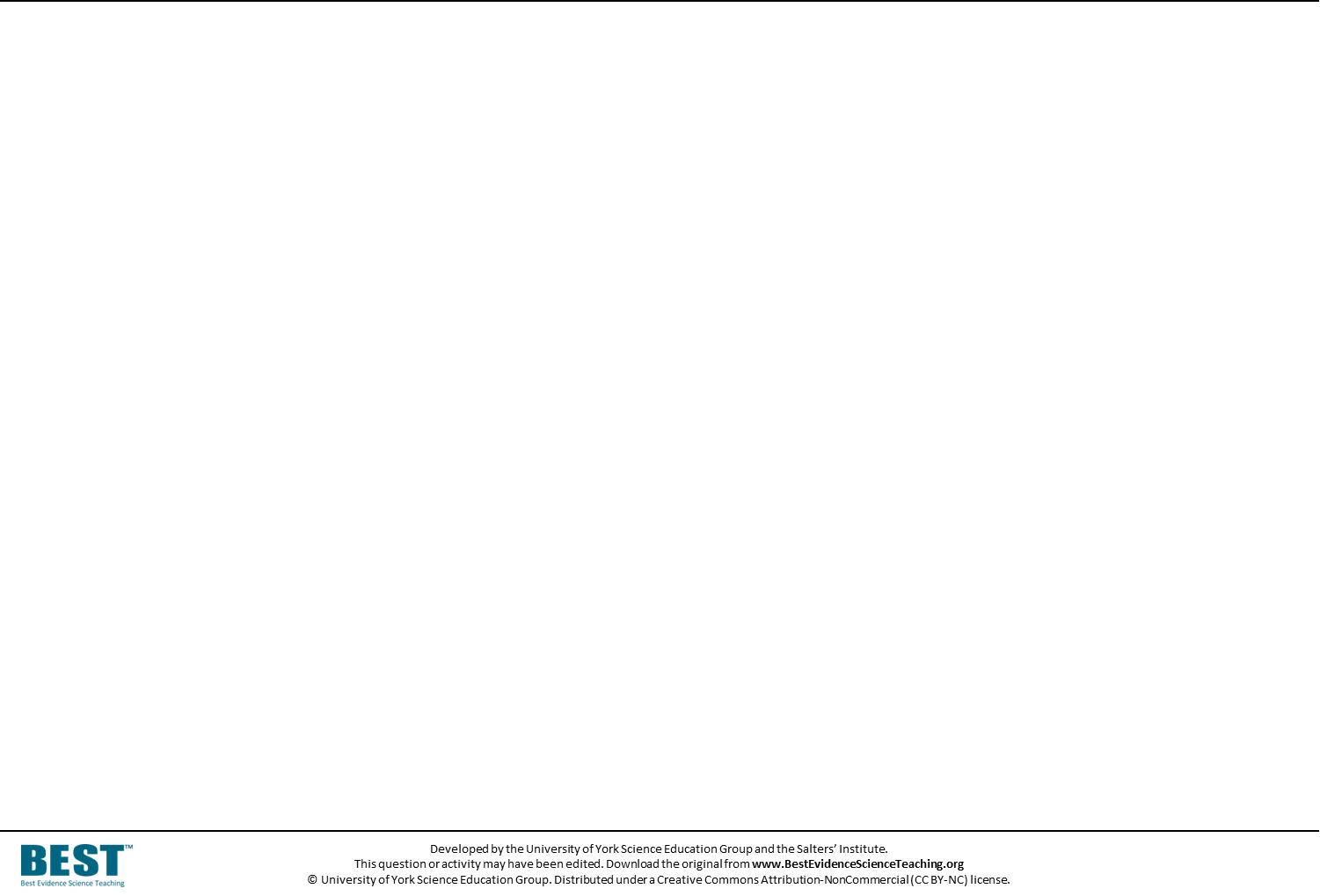 1b.	What is the best reason for your last answer?
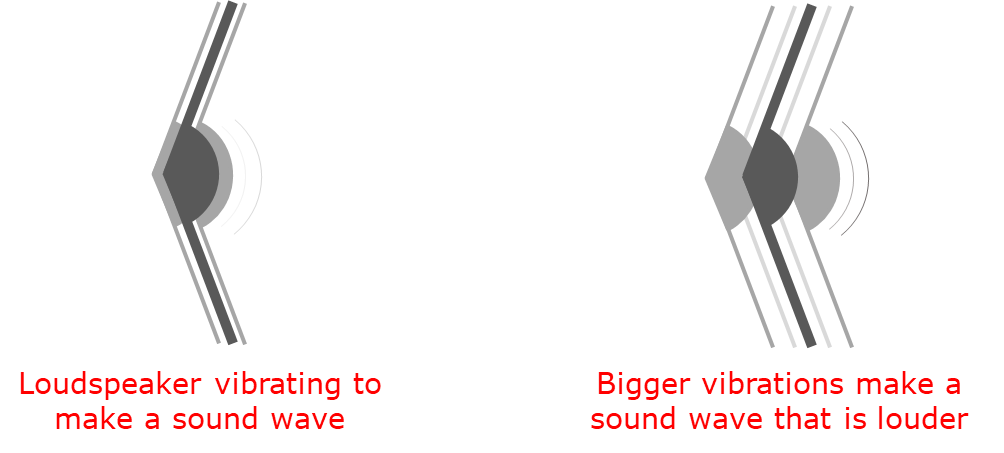 X
Y
Both waves move through the same air.
A
It has more energy.
B
It has more force.
C
Fewer air particles need to move.
D
Faster sound waves
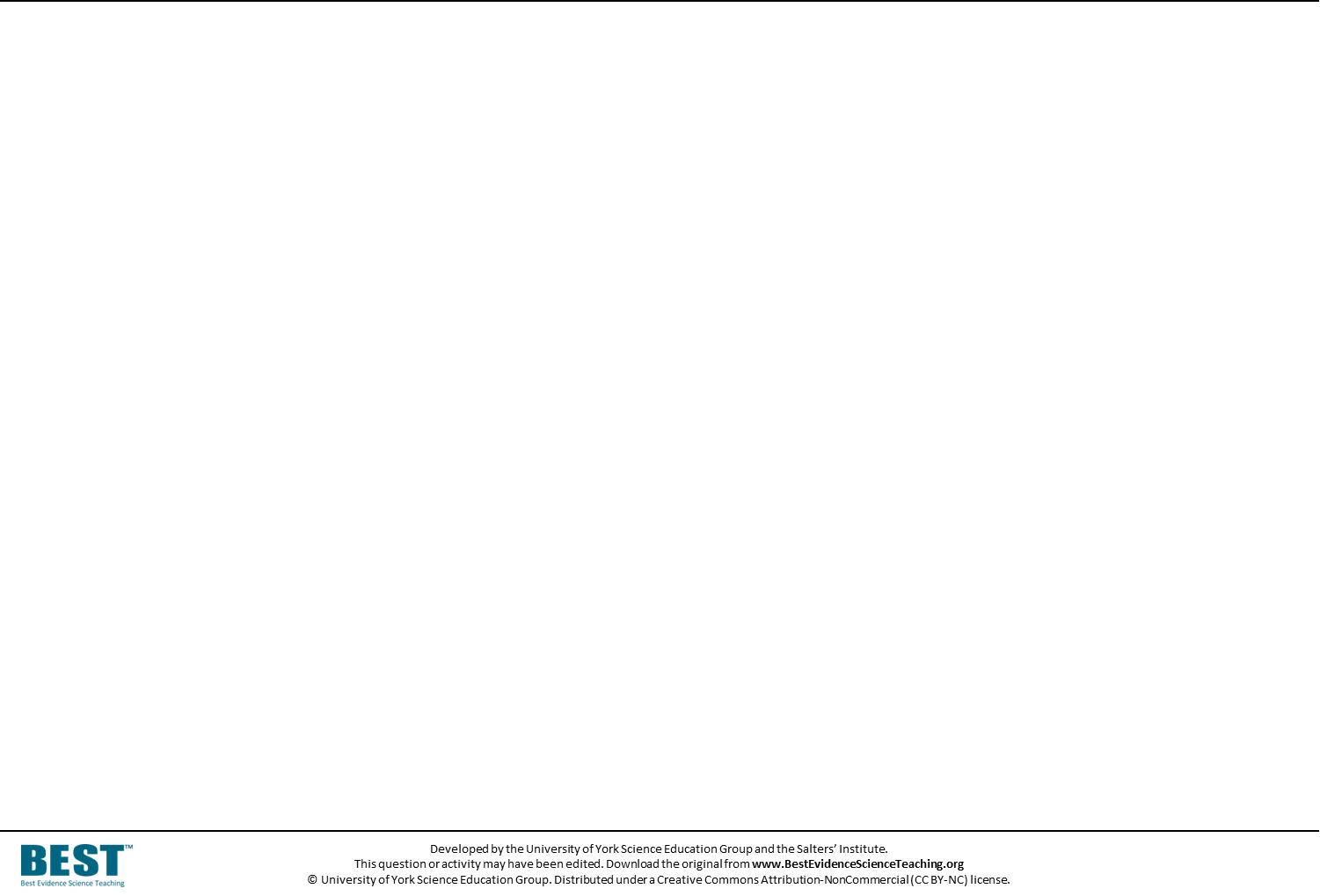 Sound waves can have different frequencies.
The loudspeaker has a higher frequency when it moves in and out more quickly.
A high frequency sound wave has a high note. It sounds squeaky.
A loudspeaker vibrating to make a sound wave.
Faster vibrations make a sound wave with a higher frequency.
Faster waves
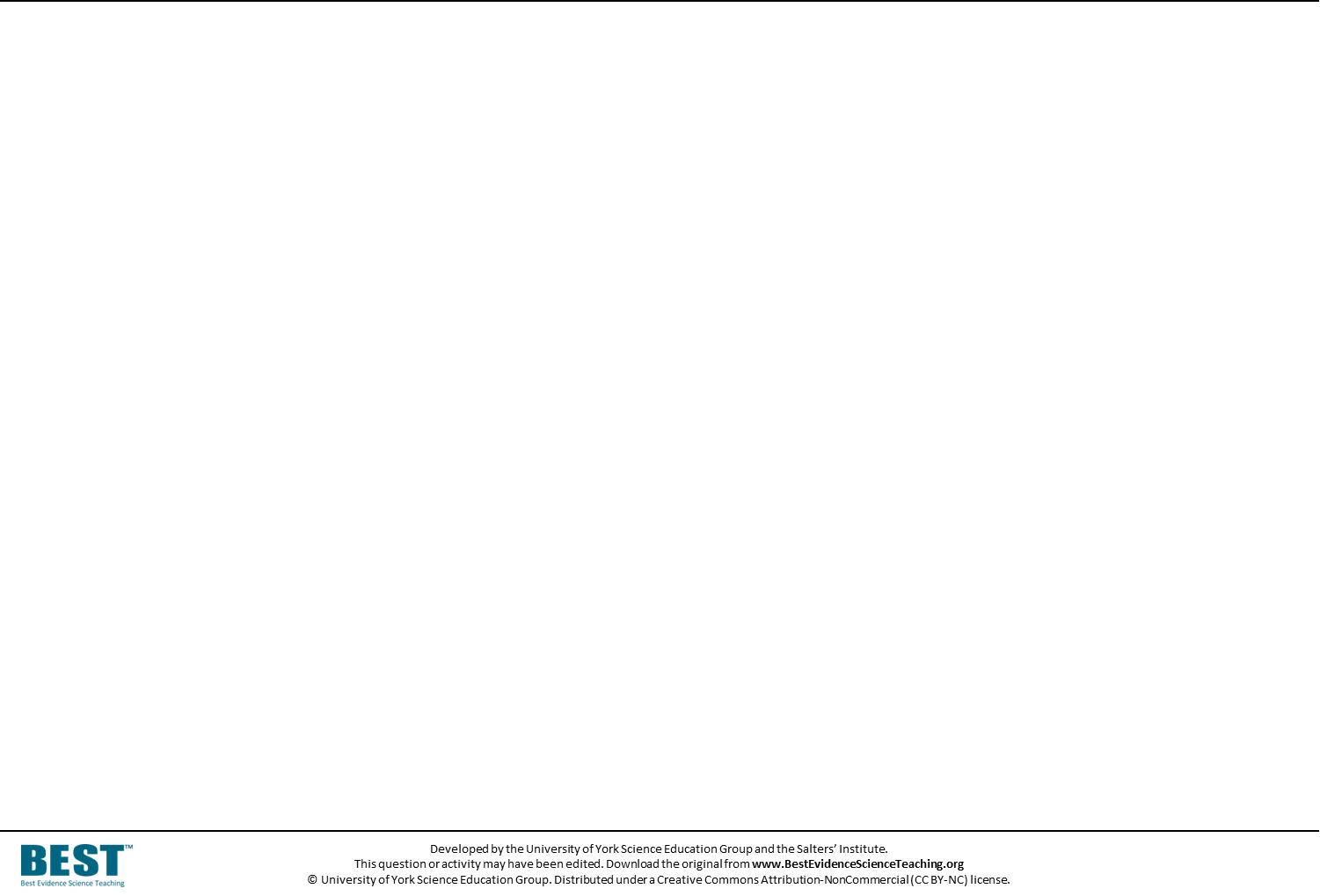 2a.	Which sound wave moves faster through the air?
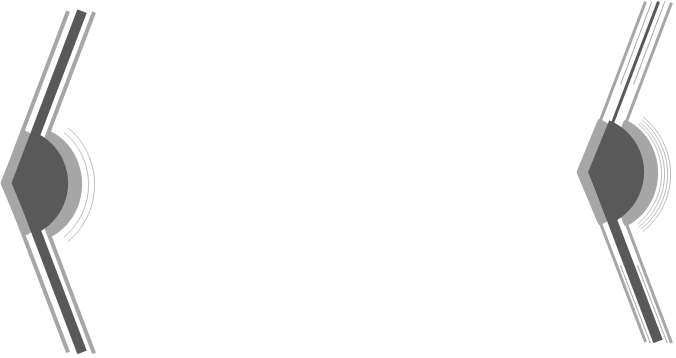 X
Y
Wave X moves faster.
A
Wave Y moves faster.
B
Both waves move at the same speed.
C
Faster waves
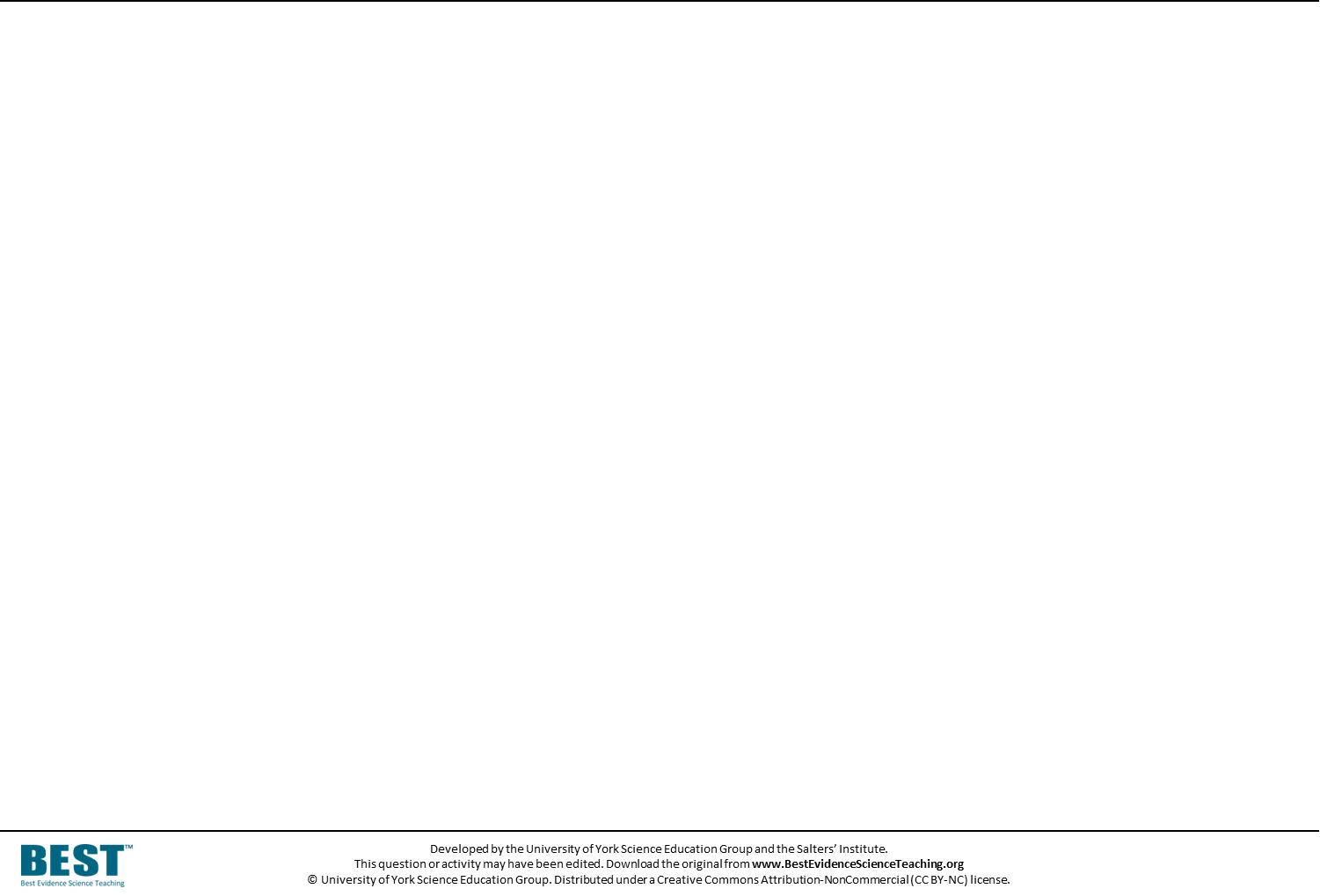 2b.	What is the best reason for your last answer?
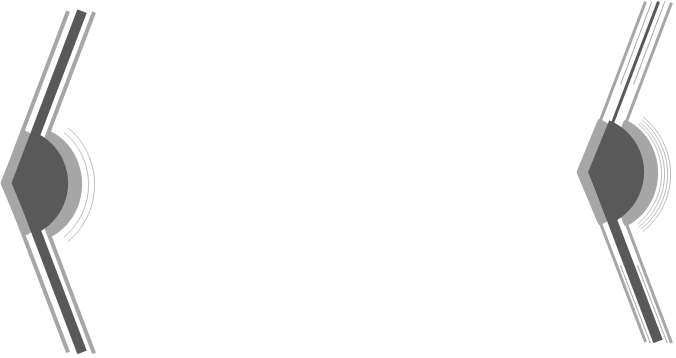 X
Y
Both waves move through the same air.
A
It has more energy.
B
It has more force.
C
Fewer air particles need to move.
D